Univerzitet u Novom Sadu
Fakultet tehničkih nauka
Departman za proizvodno mašinstvo
Katedra za materijale i tehnologije spajanja
PROJEKTOVANJE TEHNOLOGIJE ZAVARIVANJA
Doc.dr Sebastian Baloš
Izrada zavarenih rezervoara
Rezervoari su posude za čuvanje tečnosti do nadpritiska 0,5 bara i temperature 100oC.
Vrste rezervoara:

Vertikalni cilindrični rezervoari
Položeni cilindrični rezerovari
Loptasti rezervoari
Vertikalni cilindrični rezervoari
Pod je najčešće ravan, a krov pod kosinom.
Zapremina 100-20000 m3
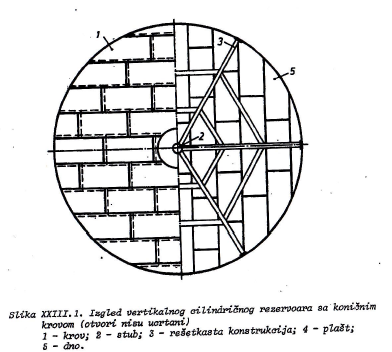 krov d=2,5-3 mm
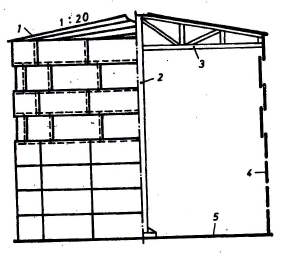 plašt 
d=4-16 mm
dno d=4-16 mm
Izrada plašta:
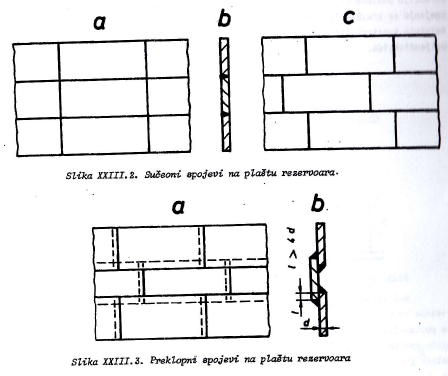 d>6mm
d<6mm
l>25-30 mm
Šema izrade krova u sekcijama:






Izrada krova sa rešetkastom konstrukcijom je složeno, pa se prešlo na alternativne konstrukcije:

Sa visećim krovom
Sa sferičnim krovom/dnom
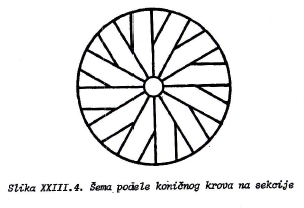 Rezervoari sa visećim krovom:








- Viseći krov se naslanja na stub i plašt.
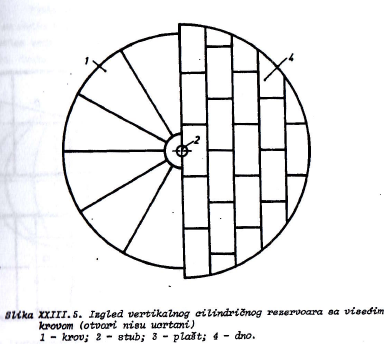 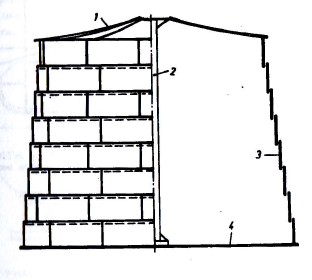 Rezervoari sa sferičnim krovom:










Bez stuba, oslanjanje krova samo na plašt.
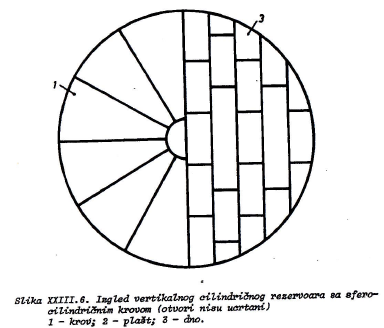 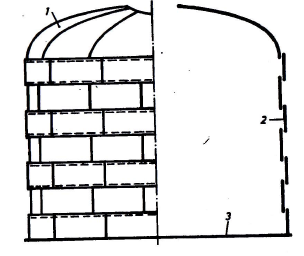 Rezervoari sa sferičnim krovom i dnom:
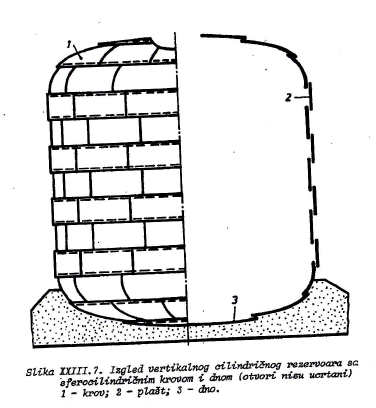 Izrada vertikanih rezervoara
Izrada plašta
Izrada dna
Izrada krova (sferičnog)=izrada danceta
Izrada plašta rezervoara:

Savijanjem u rolnu
Zavarivanje plašta iz jedne rolne
Izrada plašta savijanjem u rolnu – šematski prikaz:









1. Zavarivanje sa jedne strane
2. Bubanj za okretanje plašta
3. Zavarivanje sa druge strane
4. Bubanj za namotavanje zavarenog plašta
5. Plašt namotan u rolnu
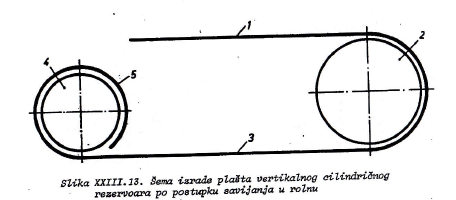 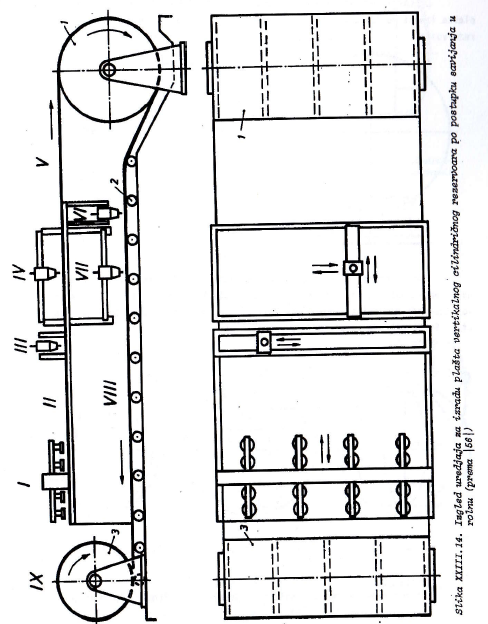 Prikaz linije za izradu (zavarivanje):
I      pripremljeni limovi (ispravljeni, očišćeni, pasivizirani, rezani)
II     montaža
III    zavarivanje poprečni šavova
IV    zavarivanje uzdužnih šavova
V     kontrola
VI    zavarivanje poprečni šavova
VII   zavarivanje uzdužnih šavova
VIII  kontrola
IX     namotavanje na bunt
Redosled montaže limova plašta:
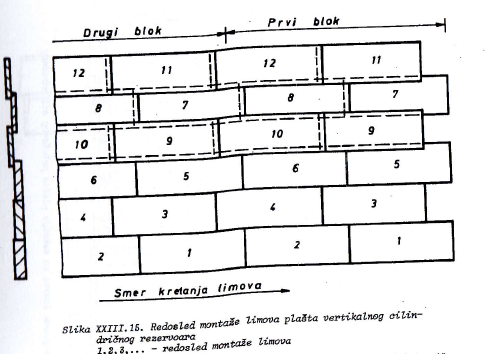 Redosled izvođenja zavarenih spojeva:









Prvo poprečni pa uzdužni šavovi
Od debljih ka tanjim limovima
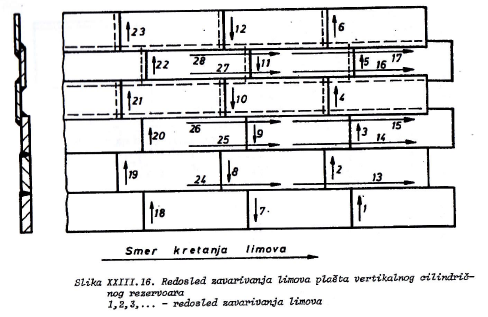 Izrada plašta zavarivanjem iz jedne rolne:
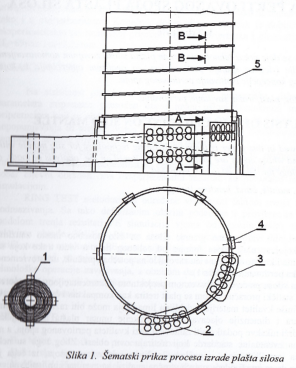 Pozicija 3:

Zavarivanje (tačkasto)
Plastična deformacija (pertlovanje):
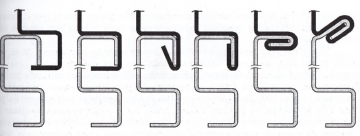 Izrada dna rezervoara:








Elementi dna se isecaju i pripremaju u radionici, a zavaruju na radilištu (veći rezervori)
Elementi dna se isecaju, pripremaju i zavaruju u radionici, a spajaju na radilištu (manji rezervoari)
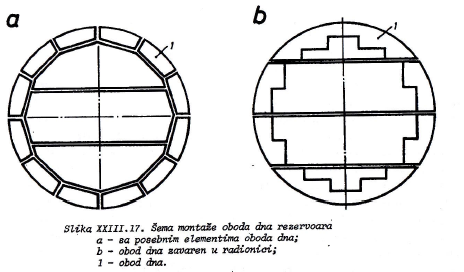 Položeni cilindrični rezervoari
Zapremina 3-300 m3
l=2-30m
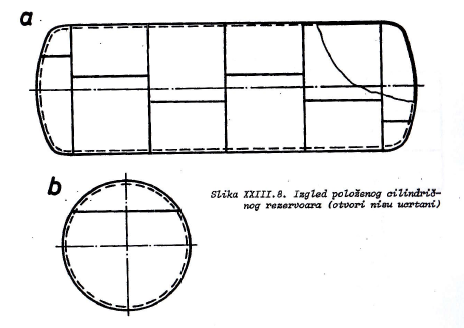 D=1,4-4m
d=3-36mm
Oblici danceta:
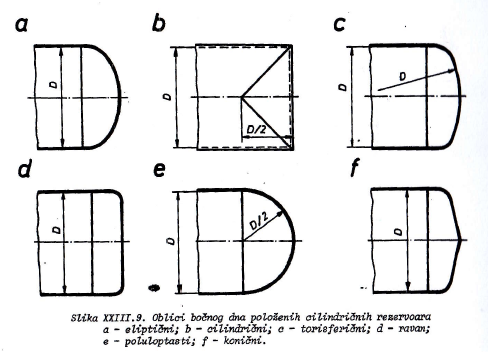 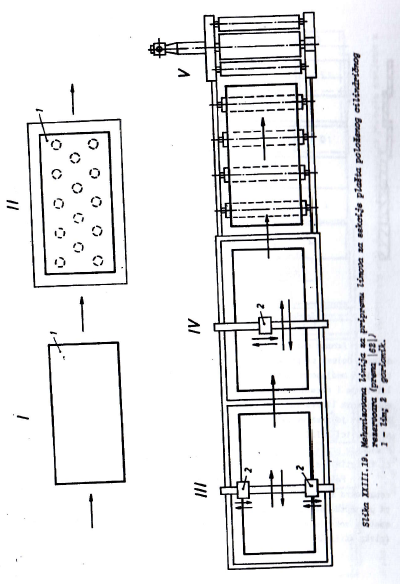 Izrada položenih cilindričnih rezervoara
I     paket limova
II    obeležavanje
III   rezanje uzdužnih ivica
IV   rezanje poprečnih ivica
V    savijanje limova
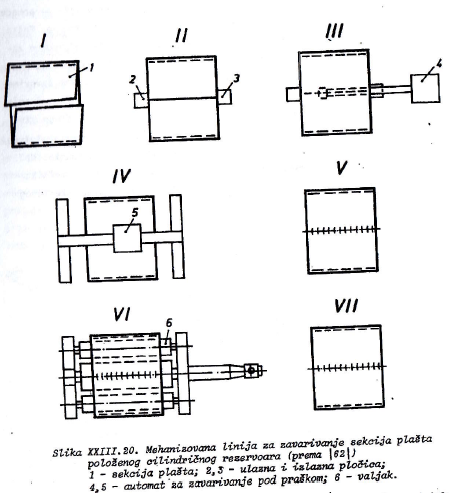 Zavarivanje plašta:

I     podešavanje ivica   stegom
II   postavljanje ulazne i izlazne pločice
III  EPP zavarivanje sa unutrašnje strane
IV EPP zavarivanje sa spoljašnje strane
V   uklanjanje ulazne i izlazne pločice
VI  postizanje cilindričnosti plašta
VII kontrola zavarenog spoja
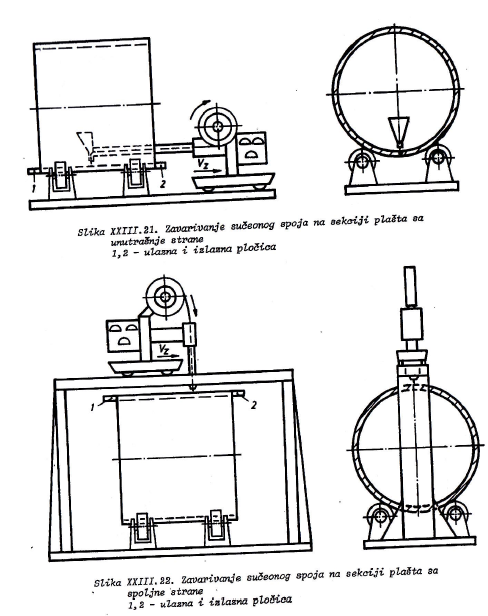 Izvođenje šavova:
Izrada danaca:

I     zavarivanje ulazne i izlazne pločice
II    EPP zavarivanje
III   rezanje kružnih limova
IV   bušenje otvora u centru lima zbog centriranja
V    izvlačenje sferičnog dela danca
VI   izvlačenje oboda danca 
VII  rezanje i priprema ivica danca za zavarivanje
VIII zatvaranje otvora na dancu 
IX    kontrola zavarenih spojeva
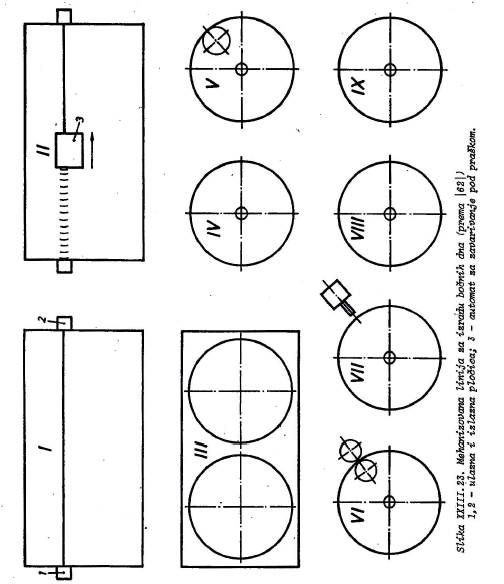 V-izvlačenje sferičnog dela danca:
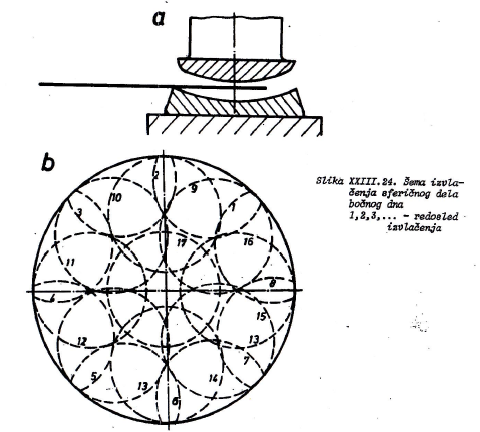 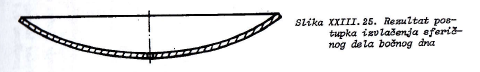 VI   izvlačenje oboda danca
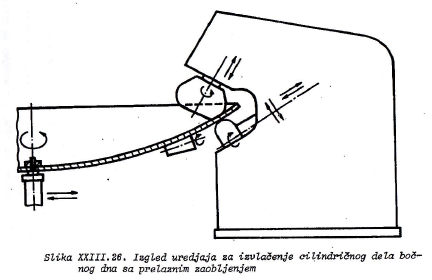 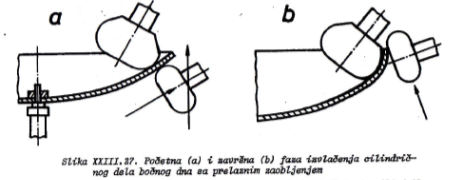 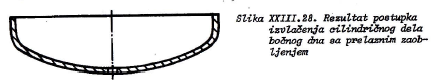 VII  rezanje i priprema ivica danca za zavarivanje
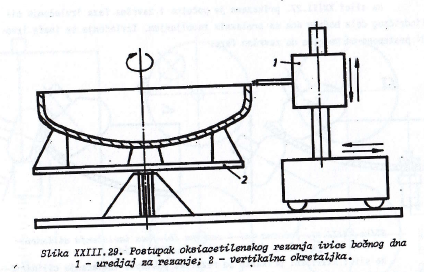 Montaža i zavarivanje položenih cilindričnih rezervoara:
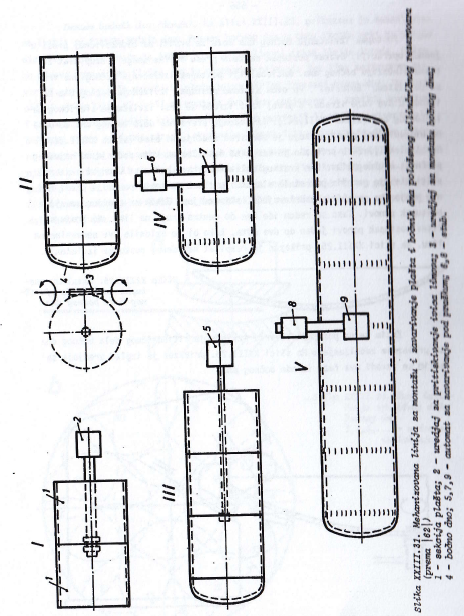 I    montaža sekcija plašta 
II   montaža danceta na plašt
III  zavarivanje kružnih šavova sa unutrašnje strane
IV zavarivanje kružnih šavova sa spoljašnje strane
V montaža i zavarivanje dve sekcije rezervoara
I    montaža sekcija plašta
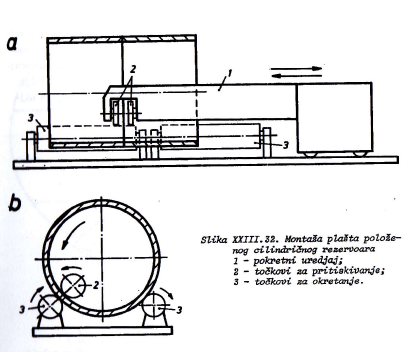 II   montaža danceta na plašt
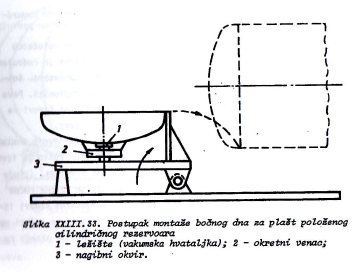 III  zavarivanje kružnih šavova sa unutrašnje strane
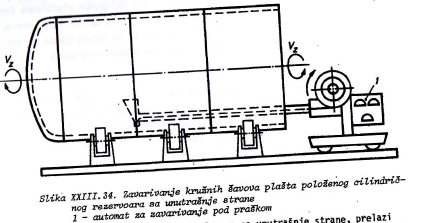 IV zavarivanje kružnih šavova sa spoljašnje strane
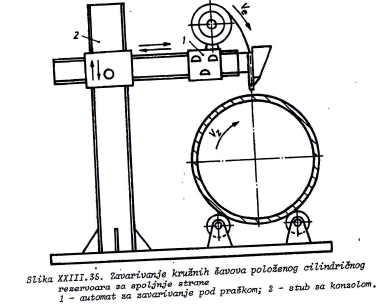 Loptasti rezervoari
Zapremine 6-4000 m3
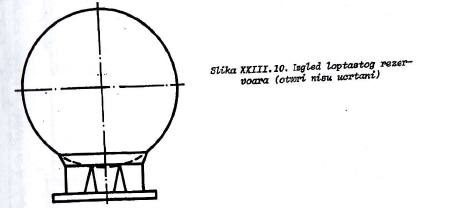 Izrada loptastih rezervoara
Koriste se dve metode:

1. Isecanje i priprema limova u radionici, montaža i zavarivanje na radilištu (veći rezervoari)
2. Izrada sekcija u radionici i montaža i zavarivanje na radilištu (manji rezervoari)

*  limovi se deformišu na toplo presama (veće debljine) ili na hladno valjcima.
Montaža sekcija u vertikalnom položaju:






Prvo se izvode kratki šavovi, pa koreni zavar na dužinama od po 400 mm (obično REL, MAG).
Sekcija se skida, okreće ispupčenjem prema dole i završi koreni zavar (REL, MAG, EPP).
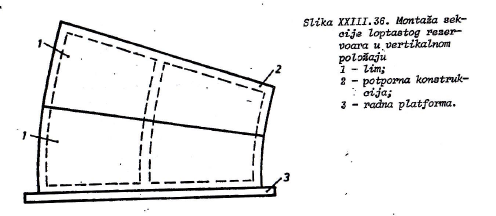 Zatim zavarivanje limova sa druge strane (EPP):
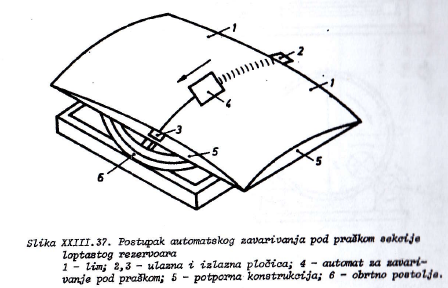 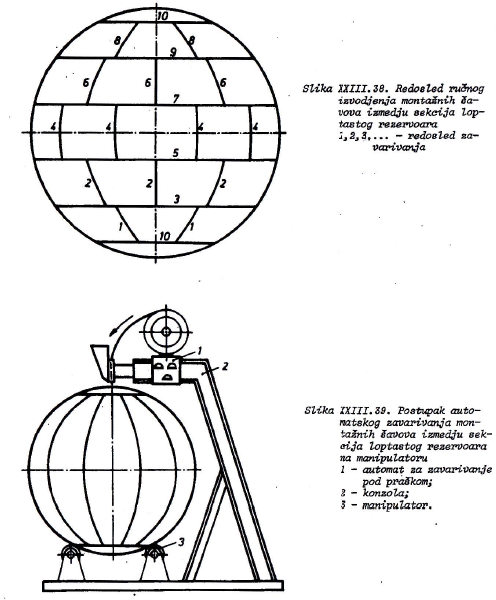 Princip zavarivanja sekcija:

Prvo meridijalni šavovi, pa ekvatorijalni

Zavarivanje na manipulatoru:
Hvala na pažnji !